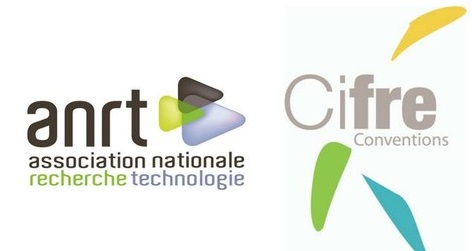 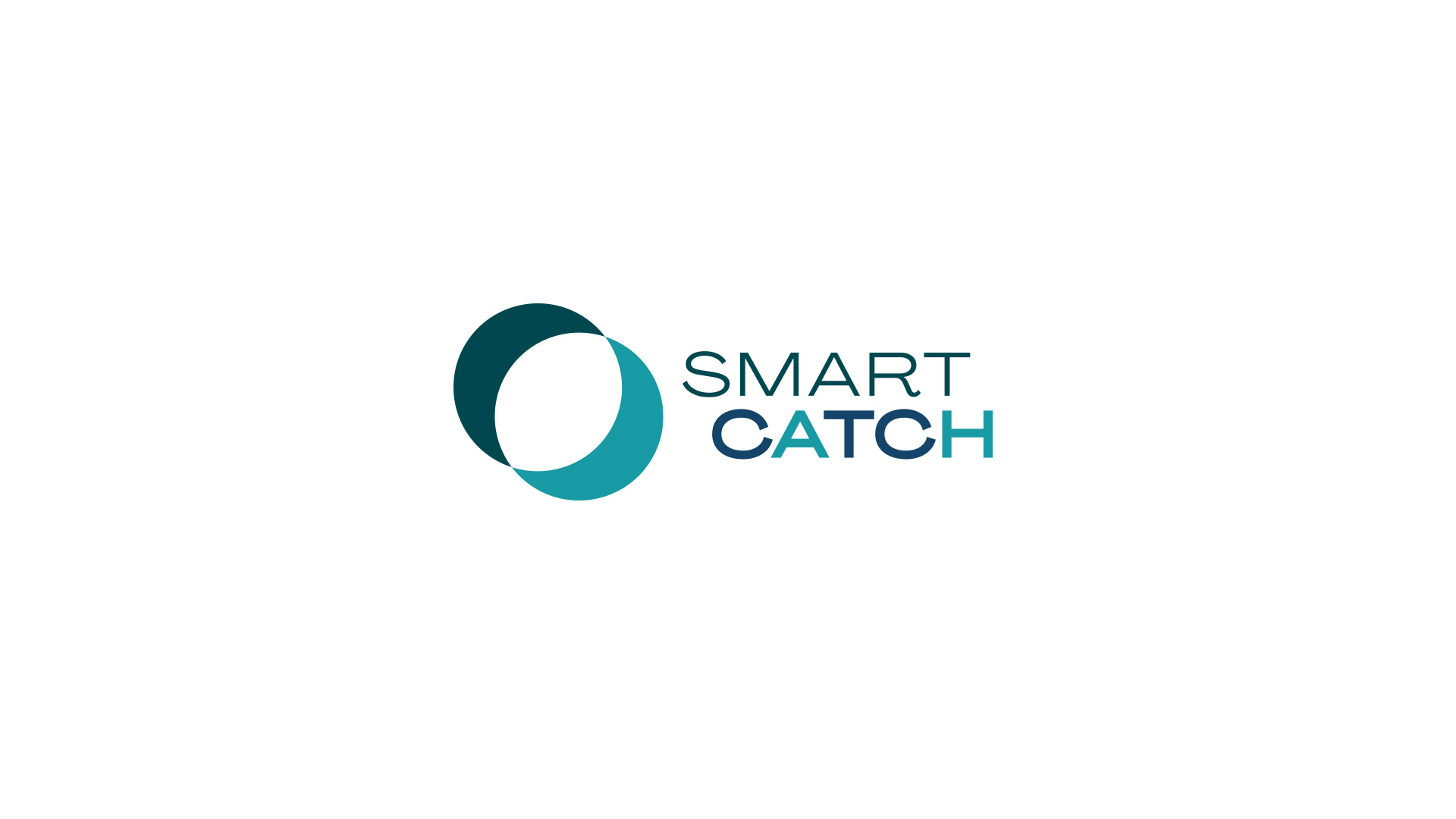 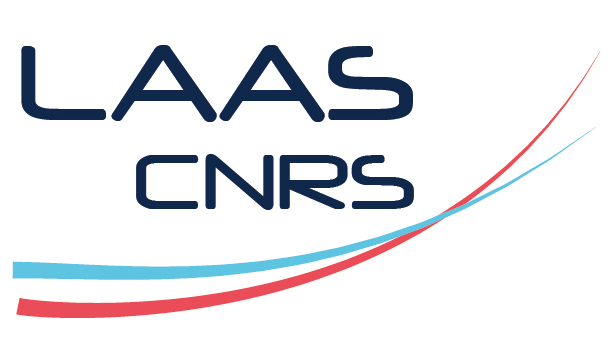 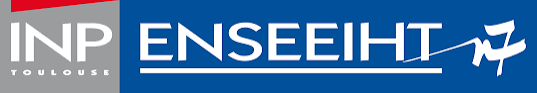 Micro-perforated membrane for label-free cell capture and integrated electrical detection operating in whole blood
Matthieu Sagota,b, Elise Boub, David Bourriera, Aline Cerfb, 
Hervé Auberta, Christophe Vieua 

a: LAAS-CNRS, Université de Toulouse, CNRS, INSA, INPT, 31400, Toulouse, France 
b: SmartCatch, 1 Place Pierre Potier, 31100, Toulouse, France
Dissemination of Circulating Tumor Biomarkers in Blood
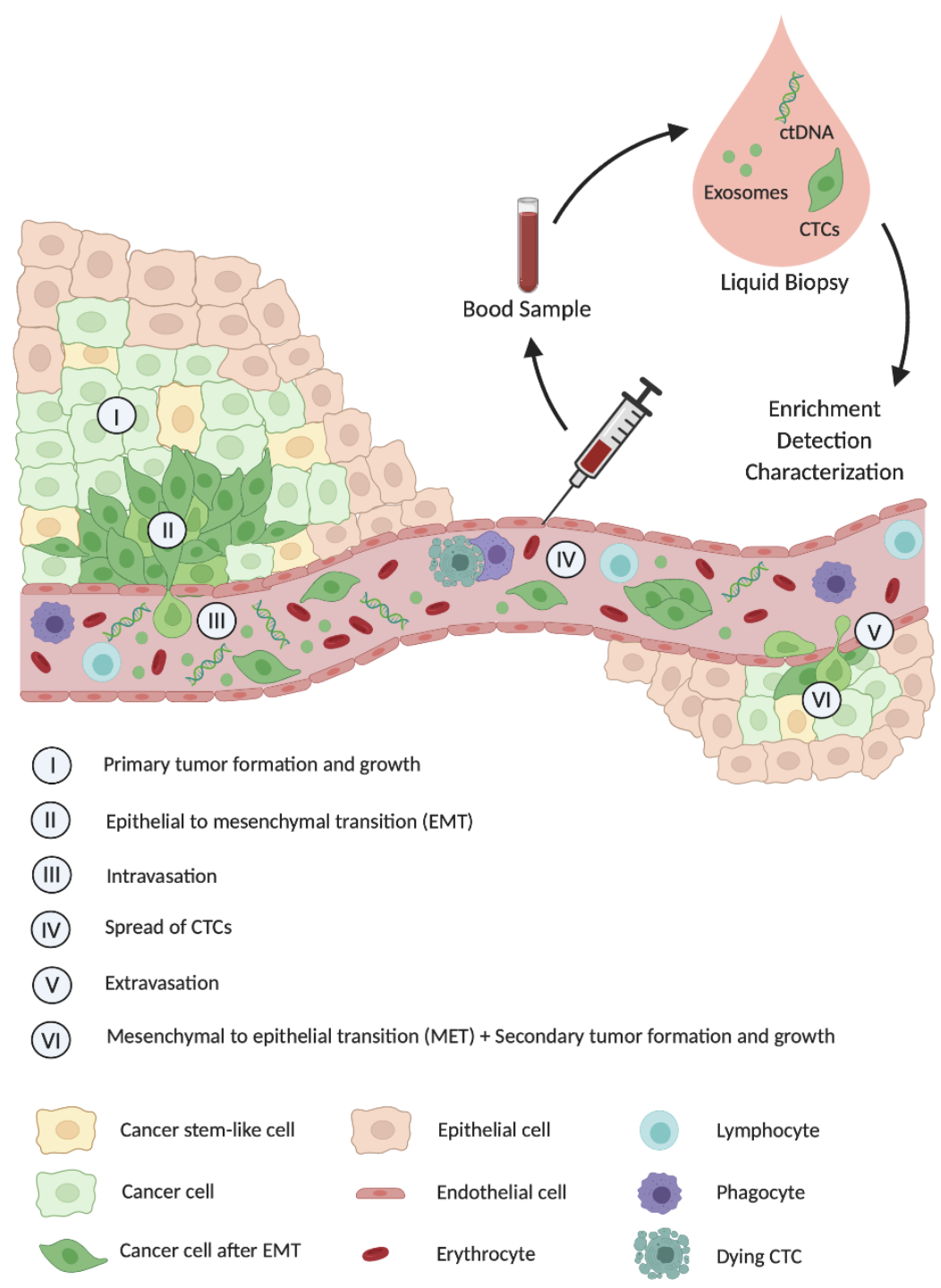 1
1
Primary tumor formation and growth

Epithelial to mesenchymal transition (EMT)

Intravasation

Spread of CTCs

Extravasation

Mesenchymal to epithelial transition (MET) 
Secondary tumor formation and growth
Liquid Biopsy
Blood Sample
2
2
Diagnosis, Prognosis 
Treatment Response Monitoring 
Anti-cancer substance assay
3
3
4
4
5
5
6
6
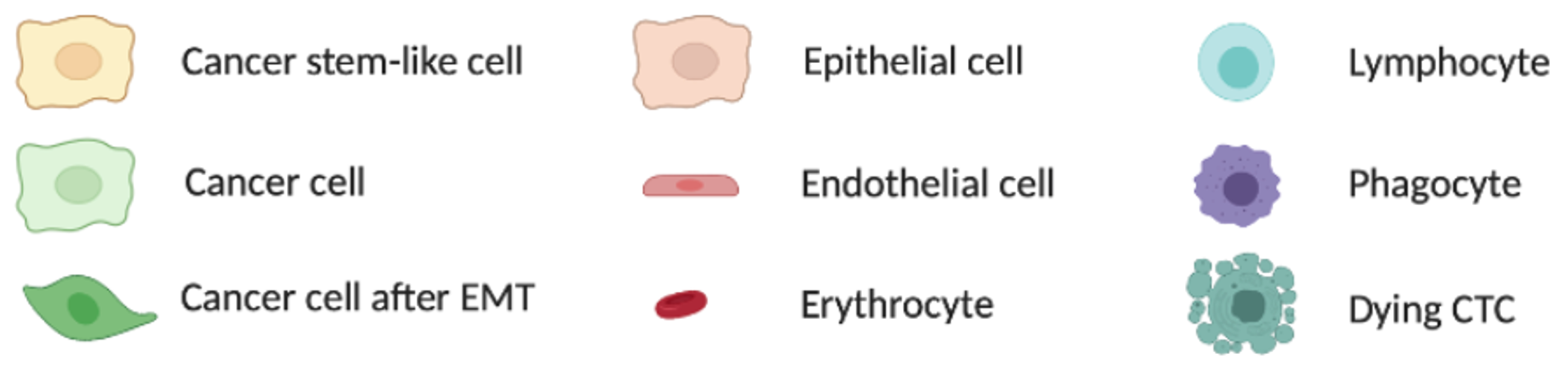 Epithelial cell
Cancer stem-like cell
Lymphocyte
Cancer cell
Endothelial cell
Phagocyte
Cancer cell after EMT
Erythrocyte
Dying CTC
Adapted from Melzer and al., 2017
Combination of Cell Capture and Cell Detection
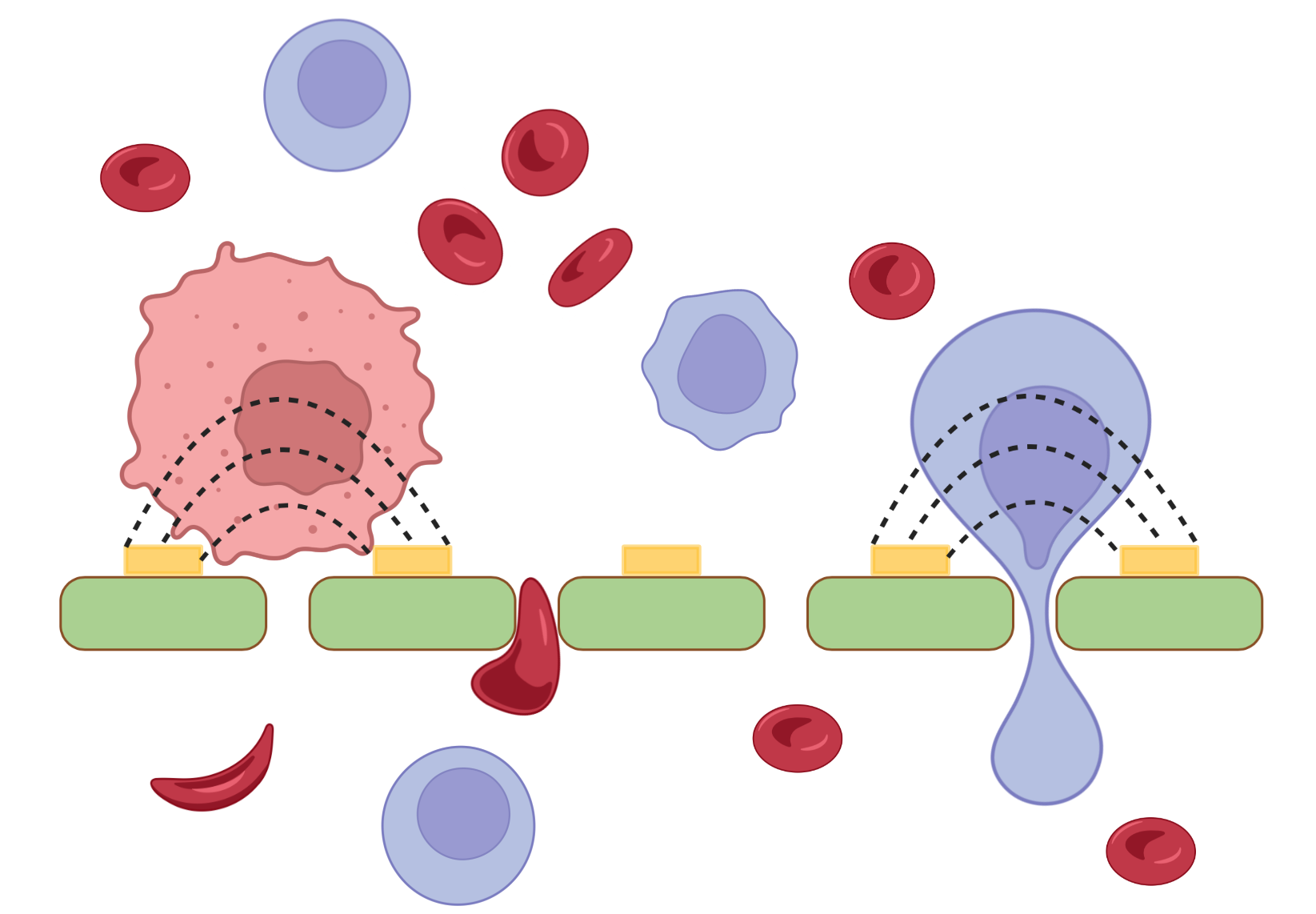 Blood Sample
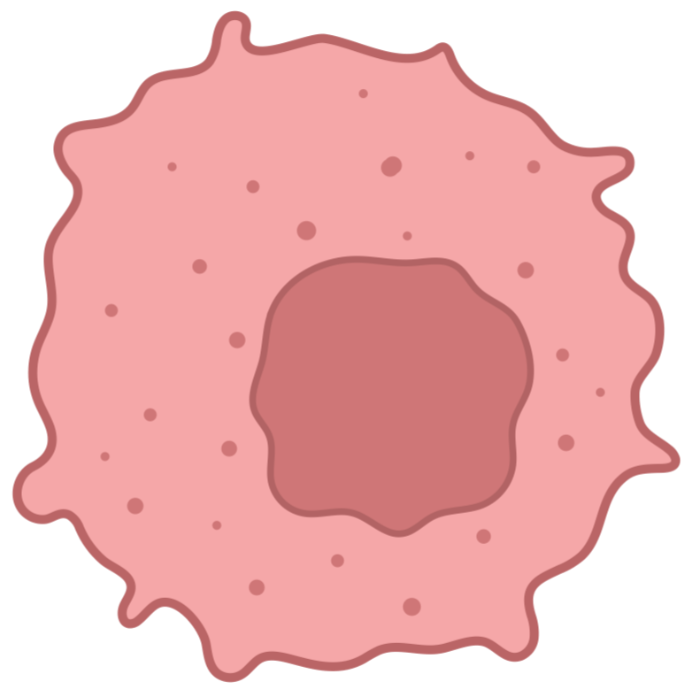 CTC
17-52 µm
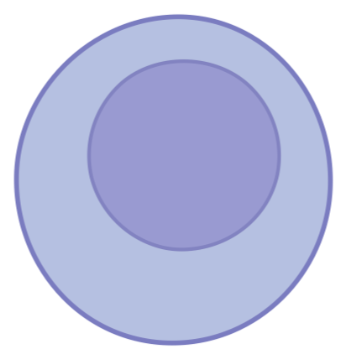 WBC
7 - 25 µm
Sensing Electrodes
Filtering Membrane
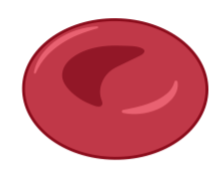 RBC
6 µm
Electrical Properties of Biological Cells
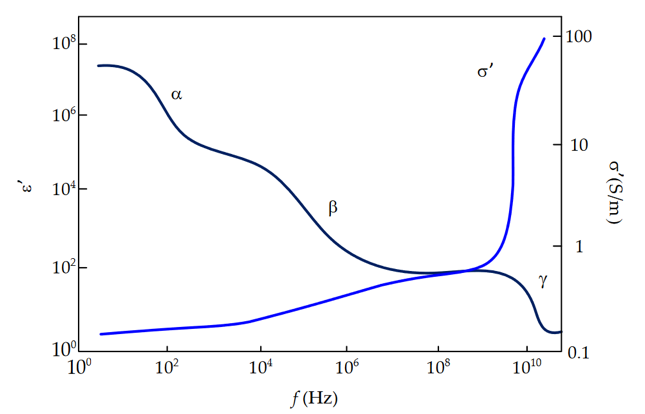 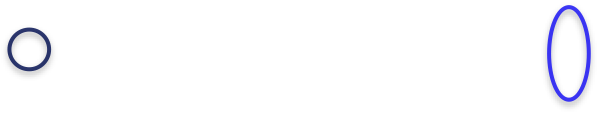 Martisen, G. et Grimnes, S., Bioimpedance and bioelectricity basics, 2008
Microdevices Fabrication Process
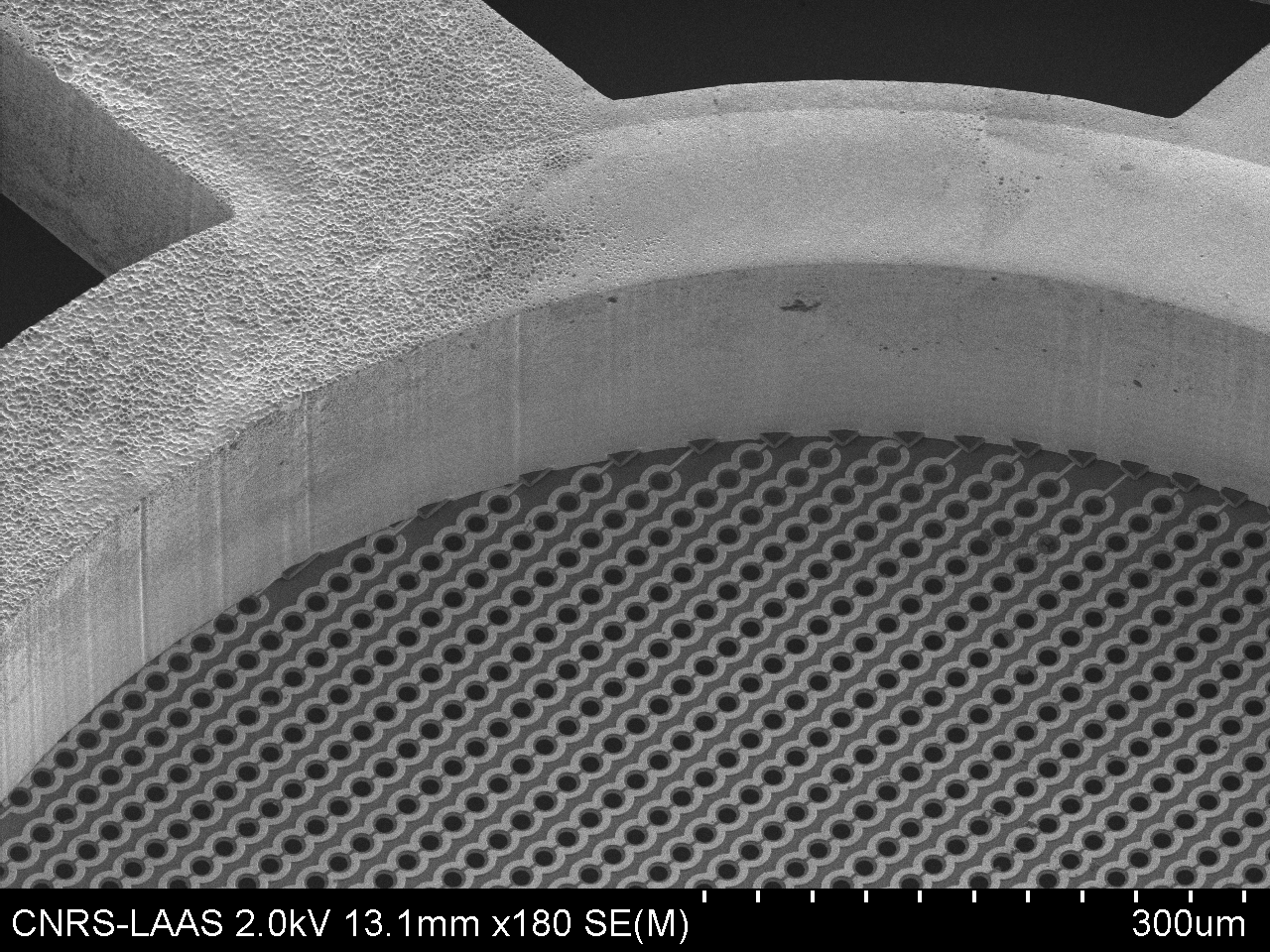 150 µm
1. Substrate Cleaning
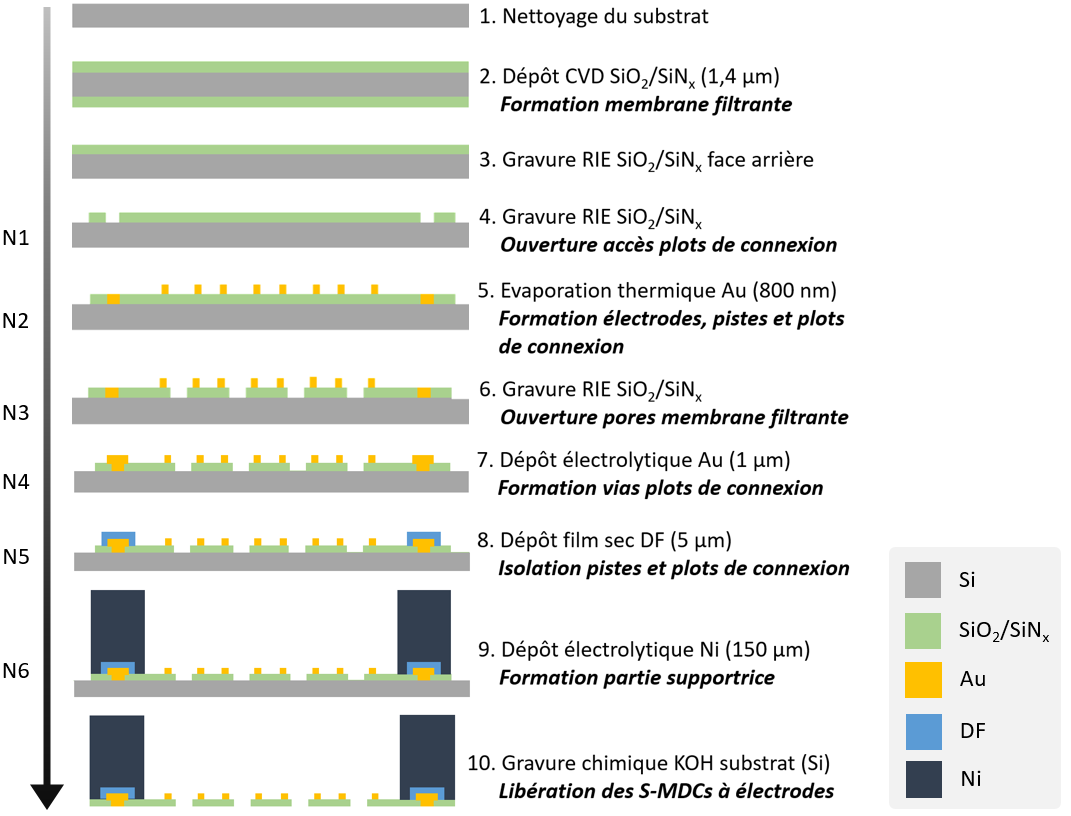 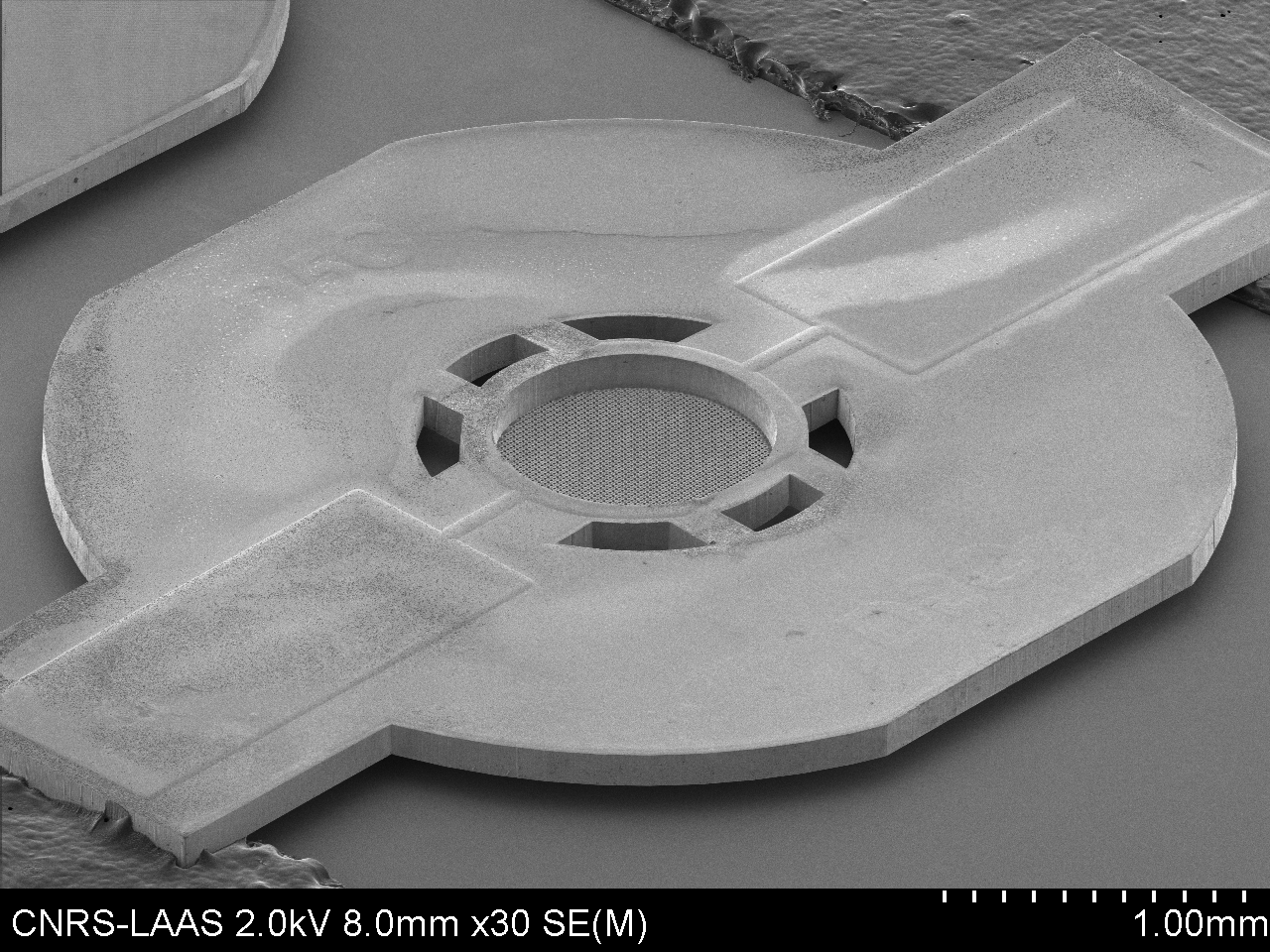 1 mm
2. CVD Deposition SiO2/Si3N4
Filtering Membrane
Connection Pads
3. RIE Etching SiO2/Si3N4
Fluidic Slots
4. RIE Etching SiO2/Si3N4
Openings for Connection Pads
Supporting Structure
5. Thermal Evaporation Au
Electrodes, Tracks and Connection Pads
6. RIE Etching SiO2/Si3N4 
Pores Filtering Membrane
7. Electrolytic Deposition Au
Connection Pads Thickening
8. Dry Film Deposition DF
Tracks and Connection Pads Insulation
Filtering Membrane
9. Electrolytic Deposition Ni
Supporting Structure
Sensing Electrodes
10. Substrate Wet Etching (KOH)
Device release
SiO2/Si3N4 0.8/0.6 µm
Ni
150 µm
Au
0.8 µm
DF
5 µm
Si
E. Bou « Micro-dispositifs pour la biopsie liquide : vers la capture et détection intégrées de biomarqueurs cellulaires tumoraux ».
Cell Capture Experiments
Experimental Setup
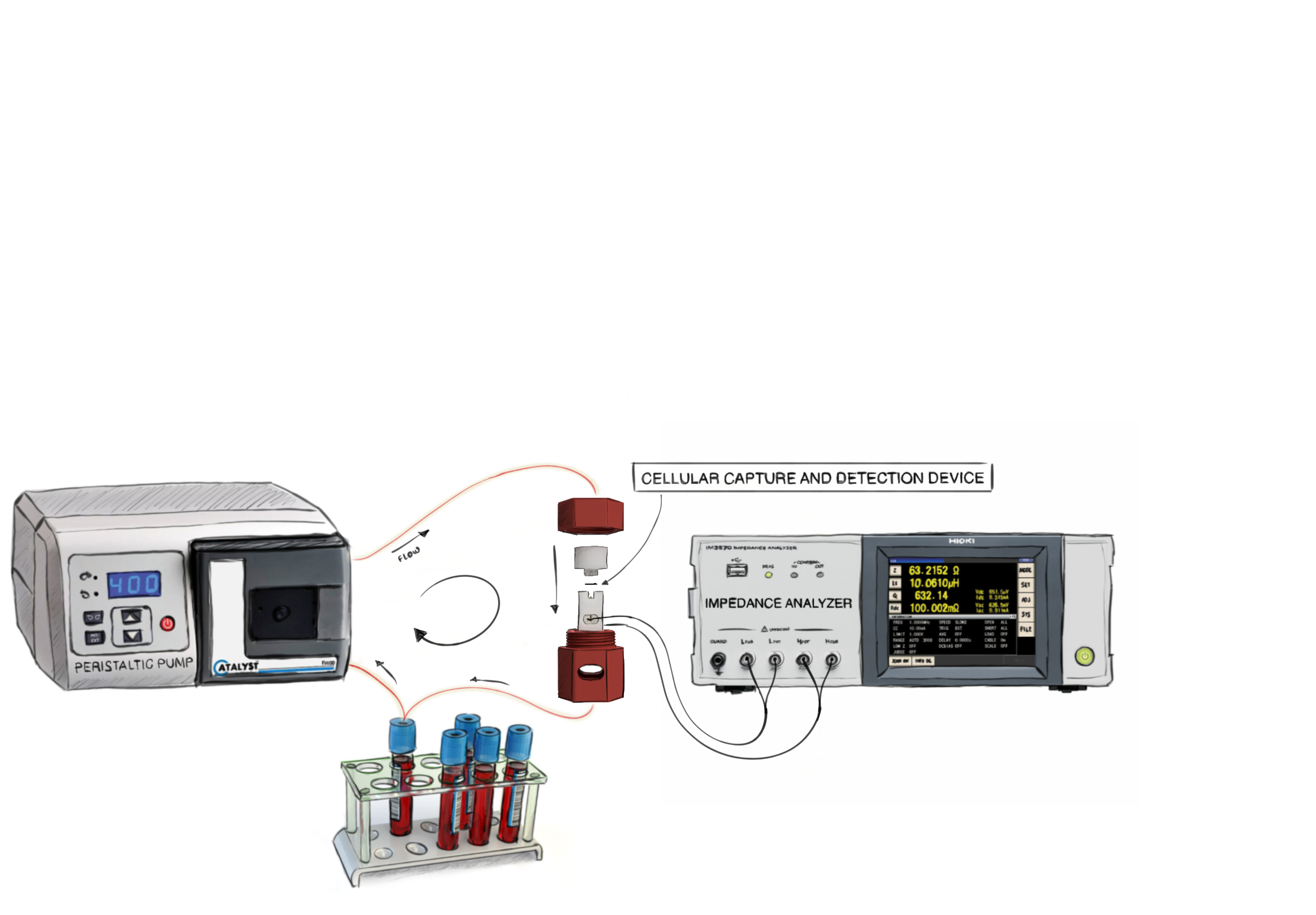 Protocol
Pre-Processing: Ethanol & PBS
Sample Processing: 10 min in closed loop
Post-Processing: Fixation and Observation


Blood (EFS – French Blood Collection Site)
Impedance Evolution during Sample Processing
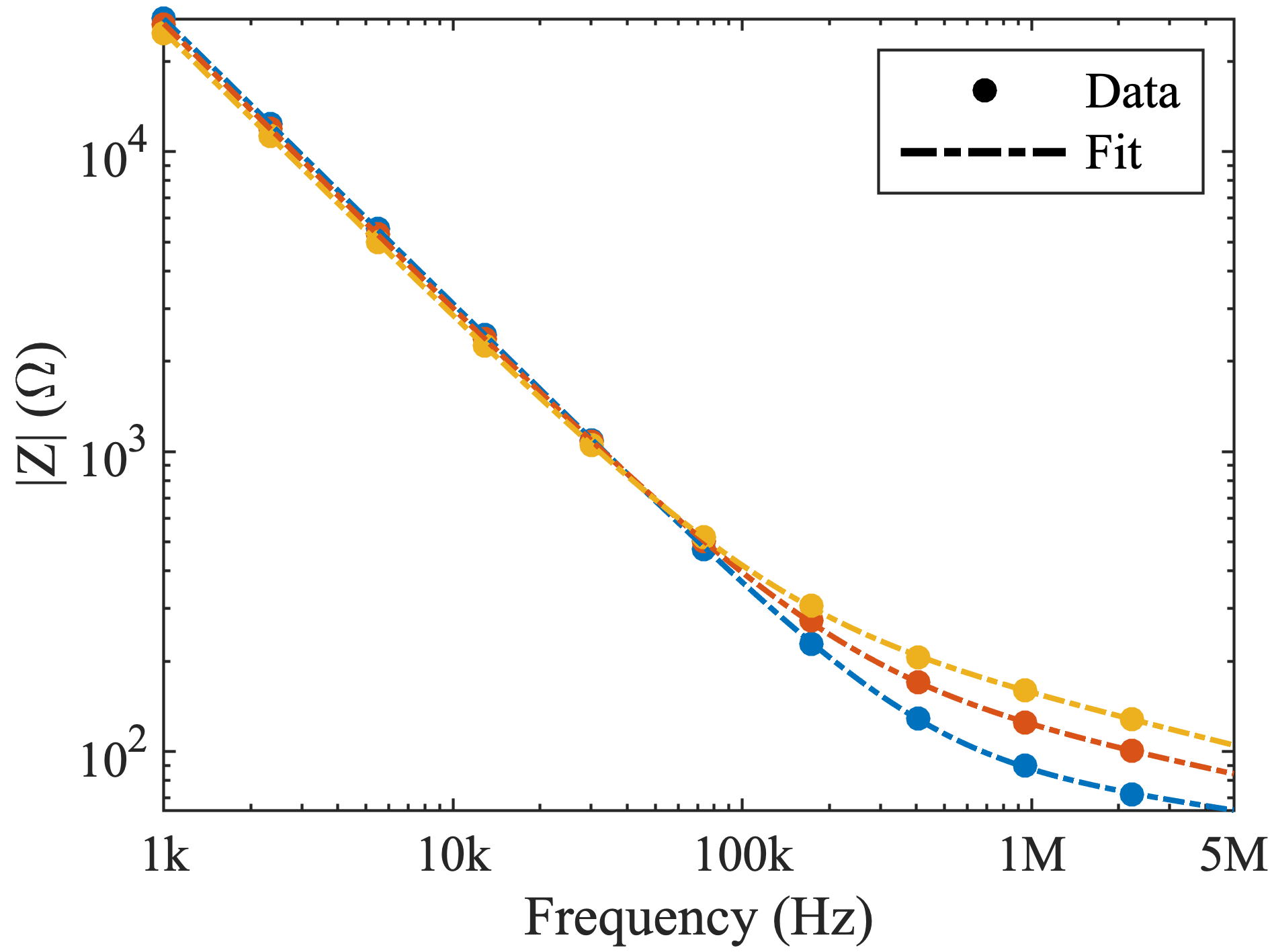 Impedance from 1kHz to 5MHz
Interface Impedance
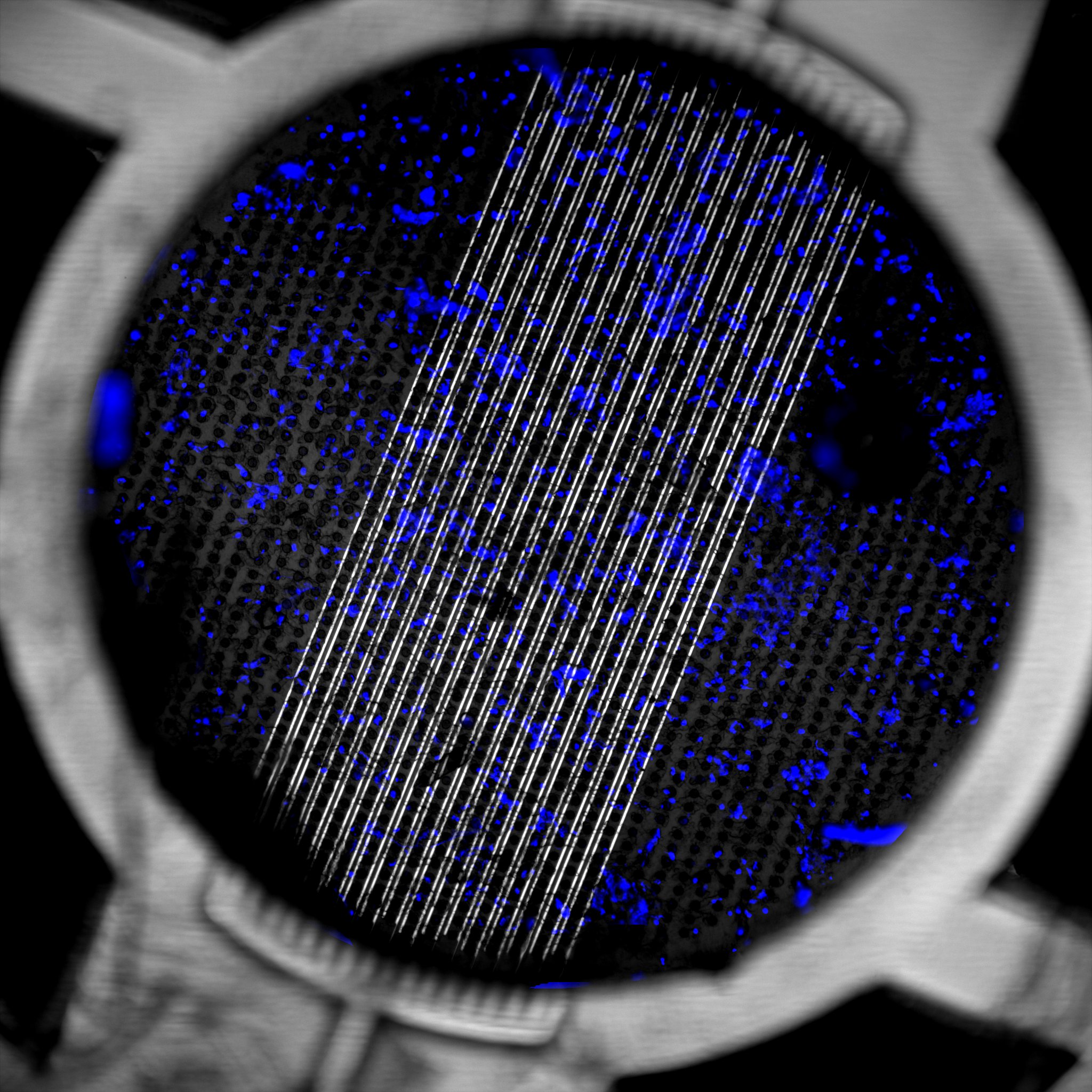 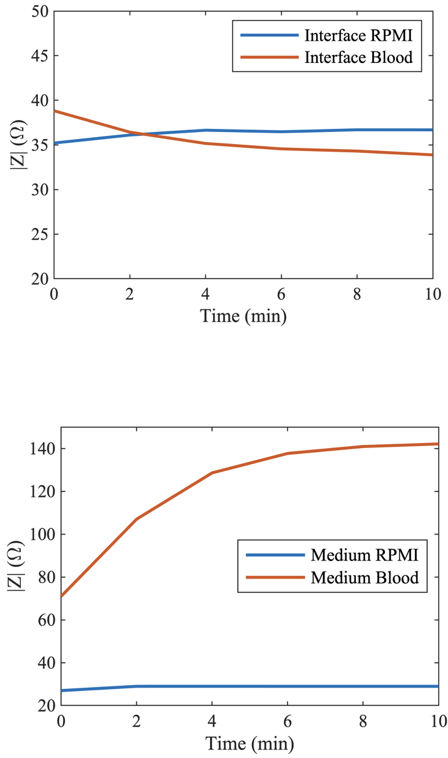 R2 > 0.99
10 min
0 min
Overlay Hoechst (Blue) and BF (Grey)
Medium Impedance
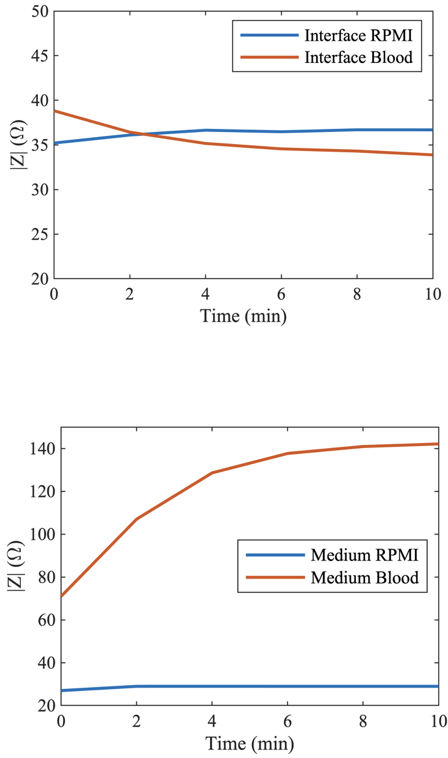 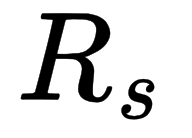 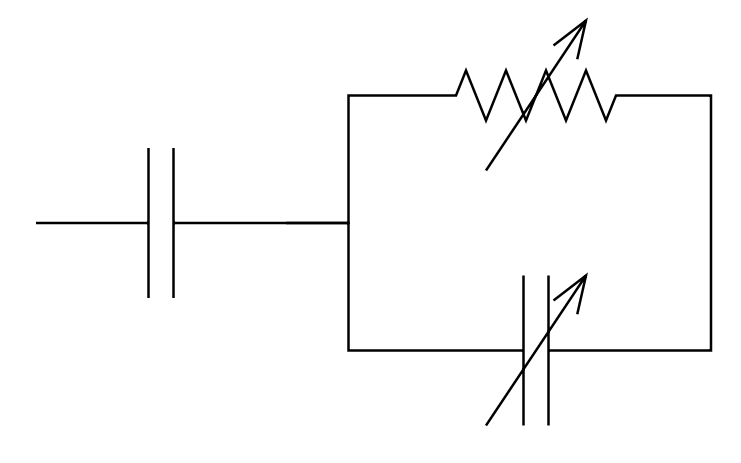 •Impedance increases during sample 
processing (200 kHz - 5 MHz)
•Good fit with a simple electrical model

•Stability of the Interface Impedance

•Evolution of the Medium Impedance in Blood
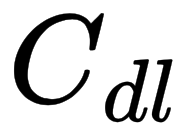 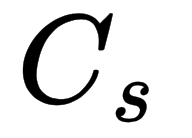 Detection of Captured Cells
Capture and Detection Kinetics
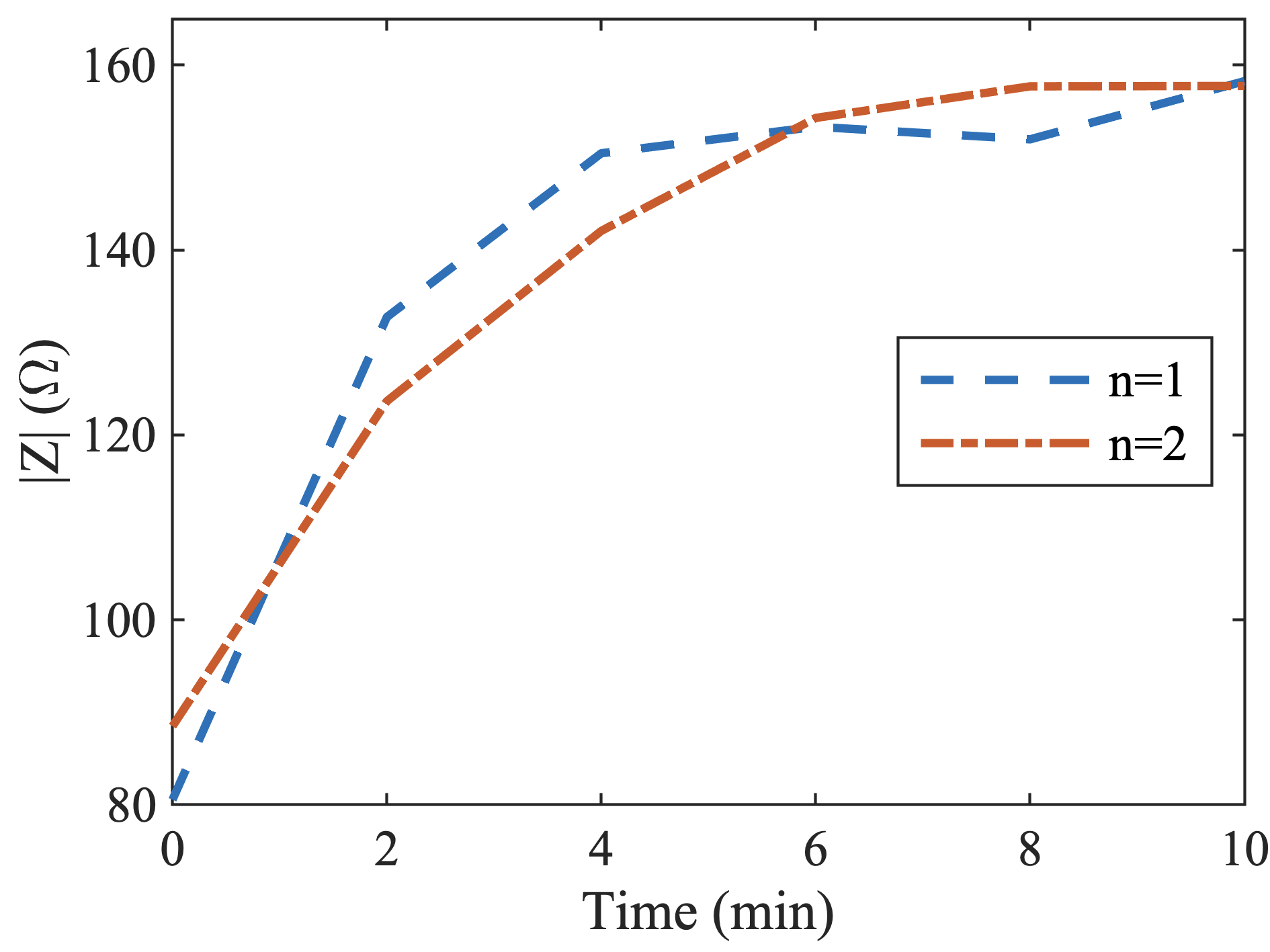 Impedance Shift for various Media
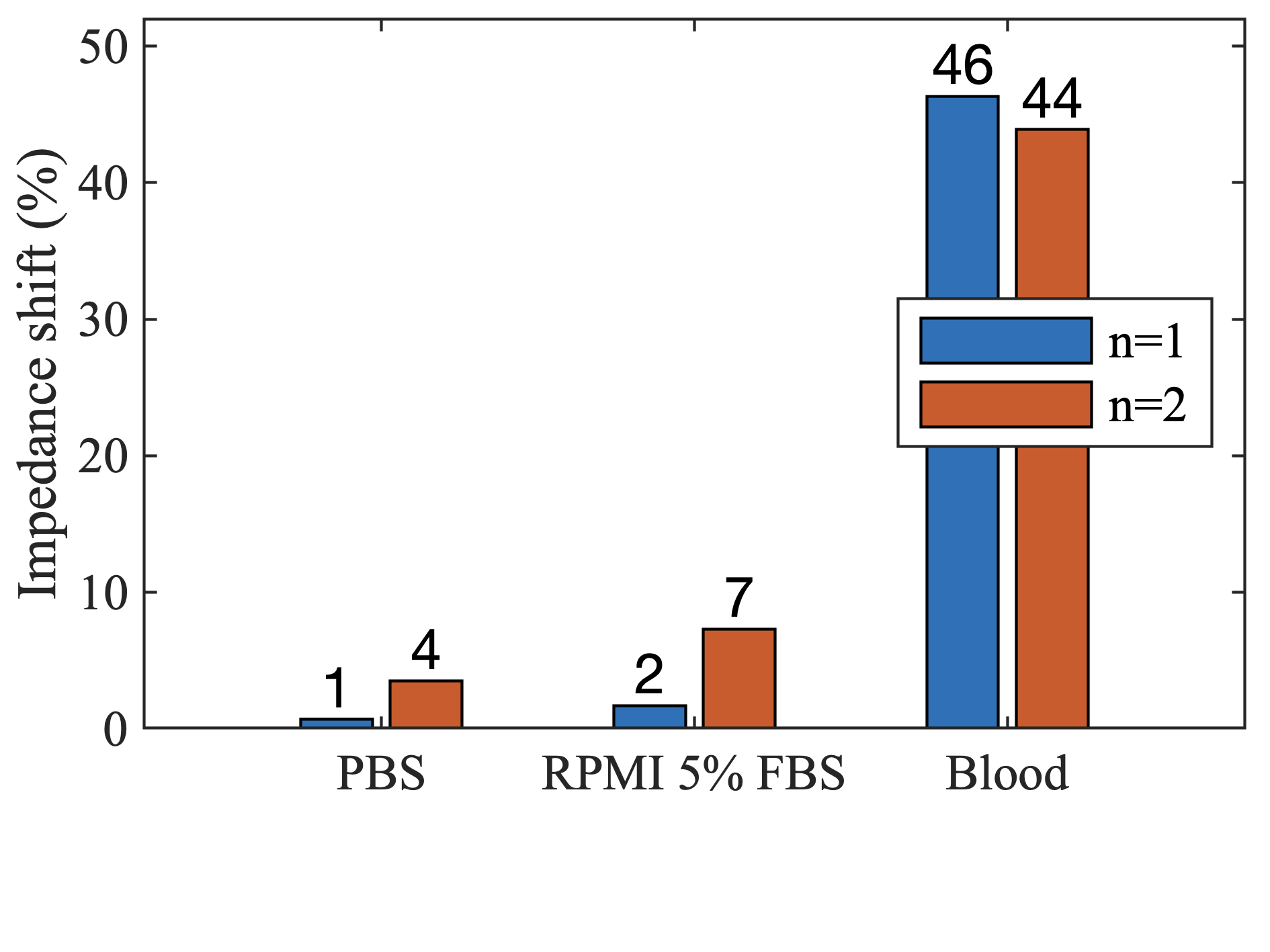 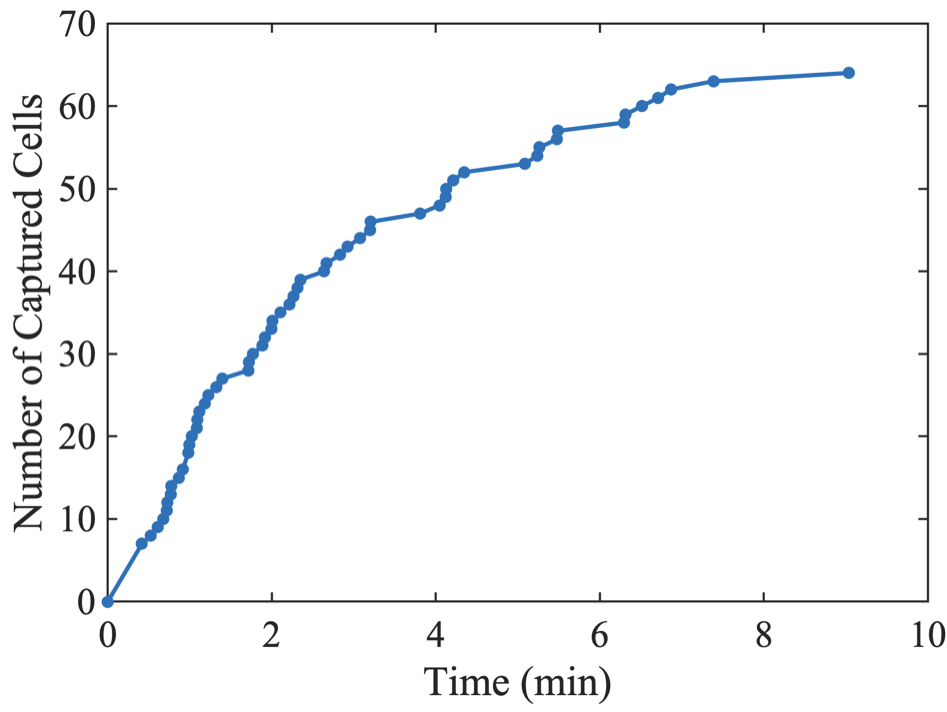 Proteins
Proteins + Cells
No Proteins / No Cells
•Detection of captured cells on the filtering membrane
Conclusion and Prospects
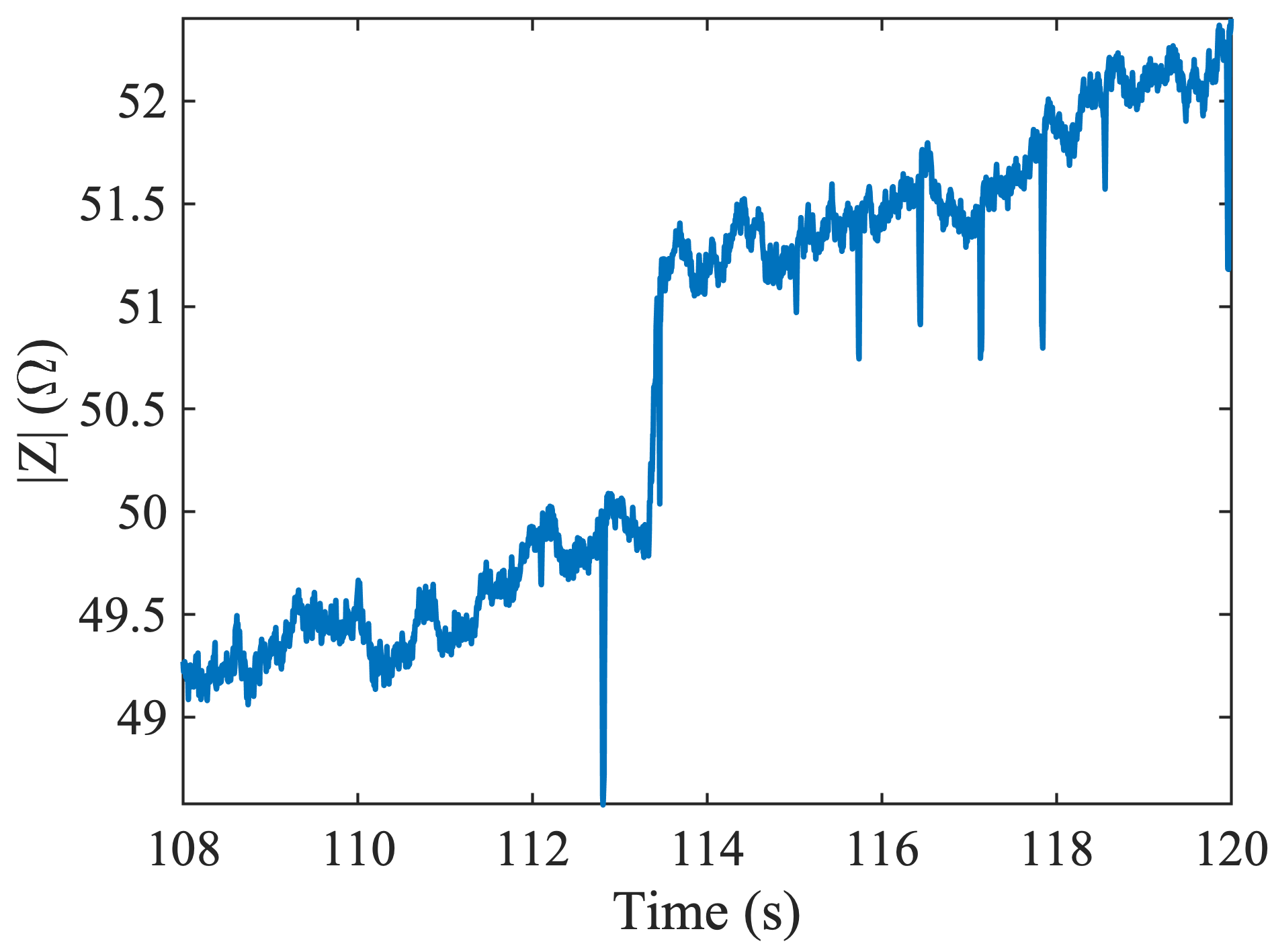 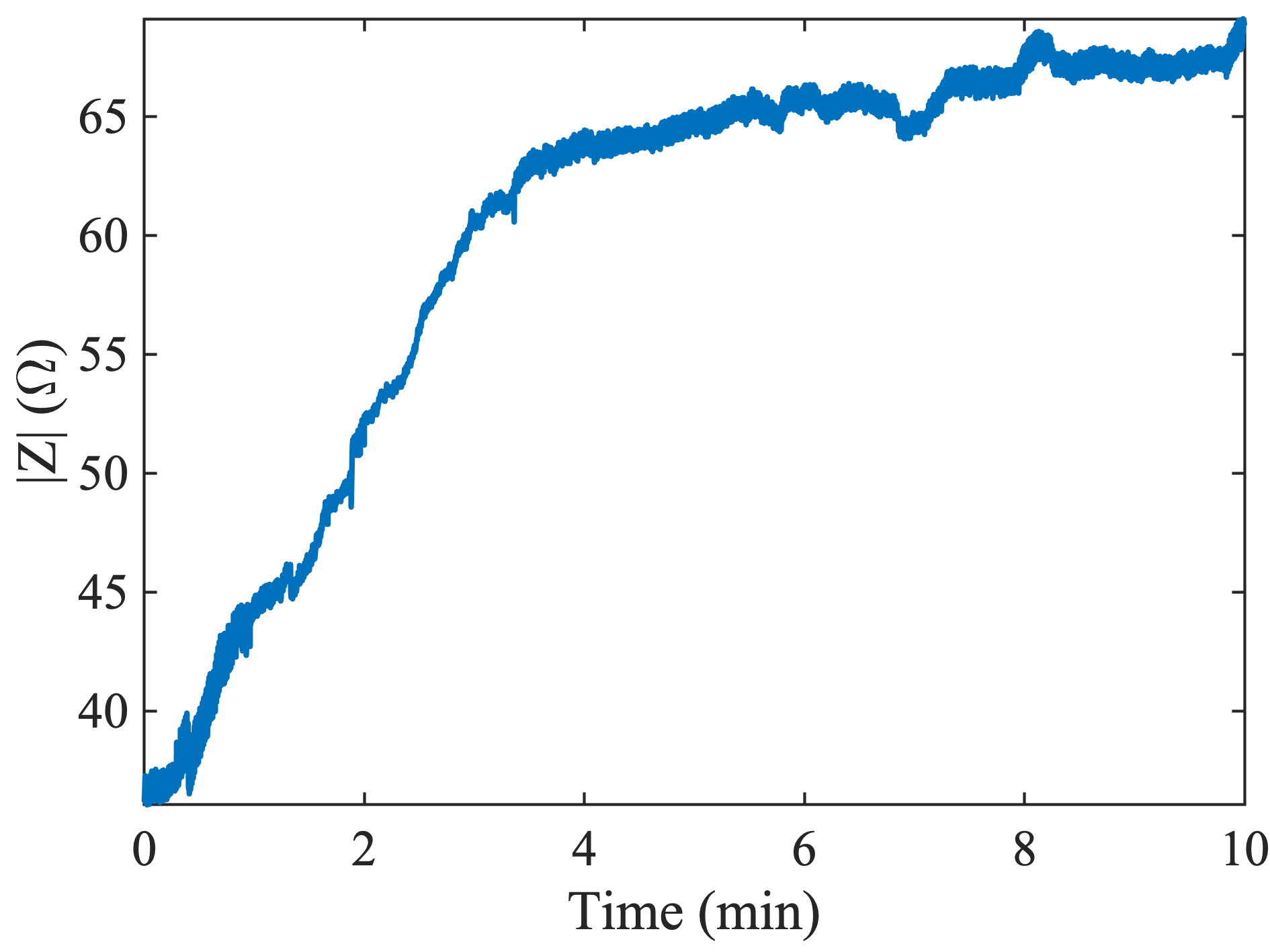 We can selectively capture and detect in-situ cells in a whole blood sample without any pre-treatment !

Patent filed for integration into SmartCatch products intended for biology and pharmacology research fields
Detection of single cell capture events
Discrimination of CTCs based on their electrical signature
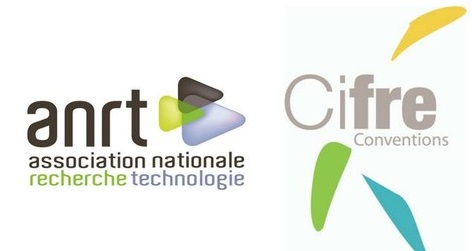 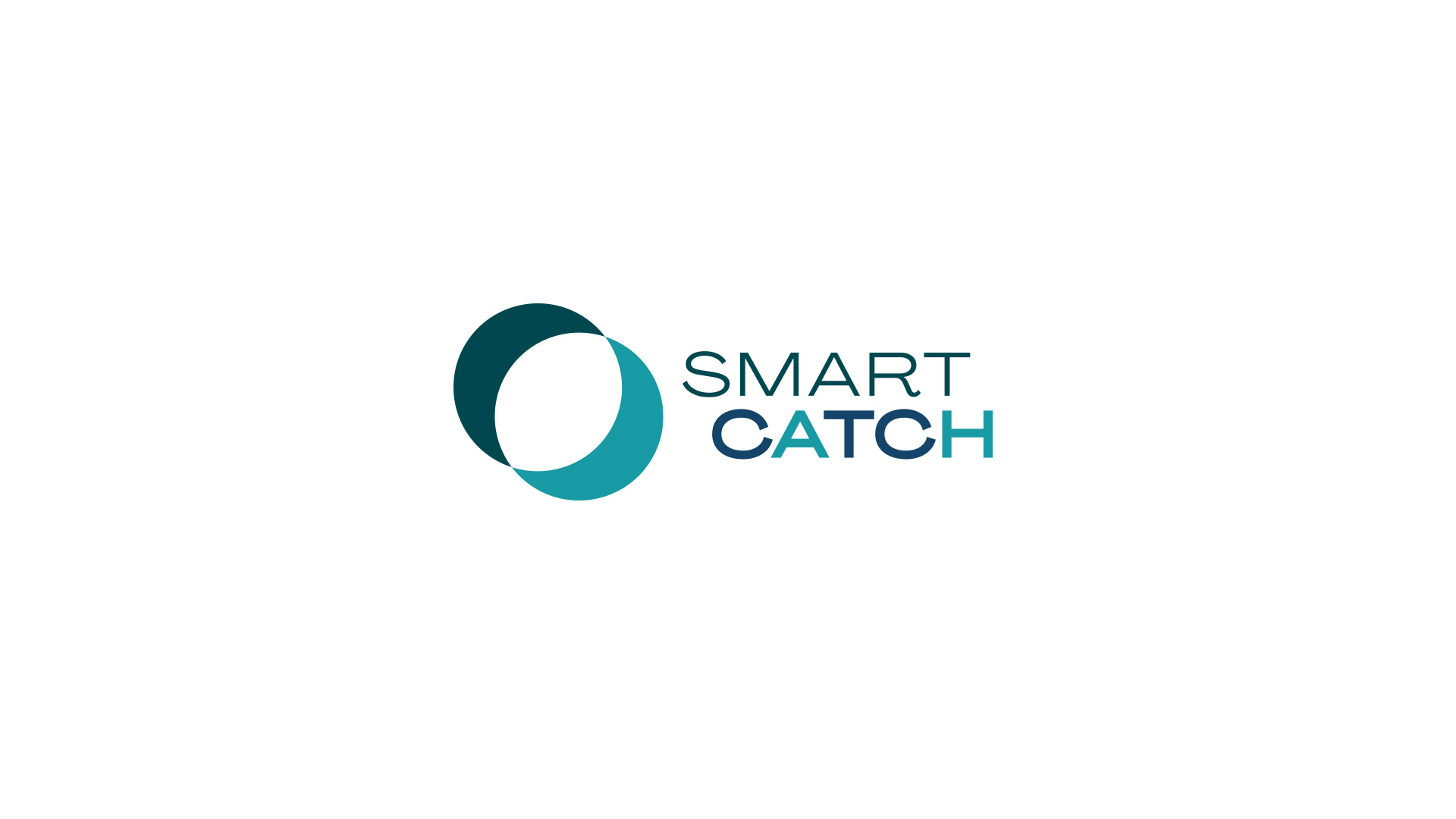 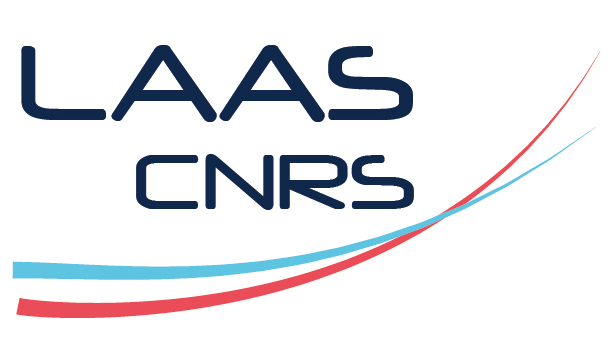 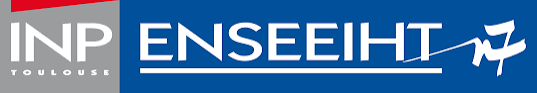 Impedance Model for Electrical Measurements
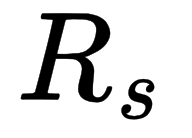 Electrode-Electrolyte Interface
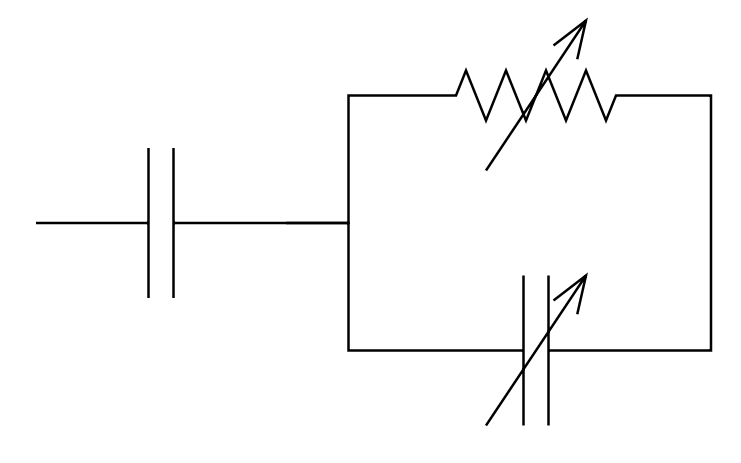 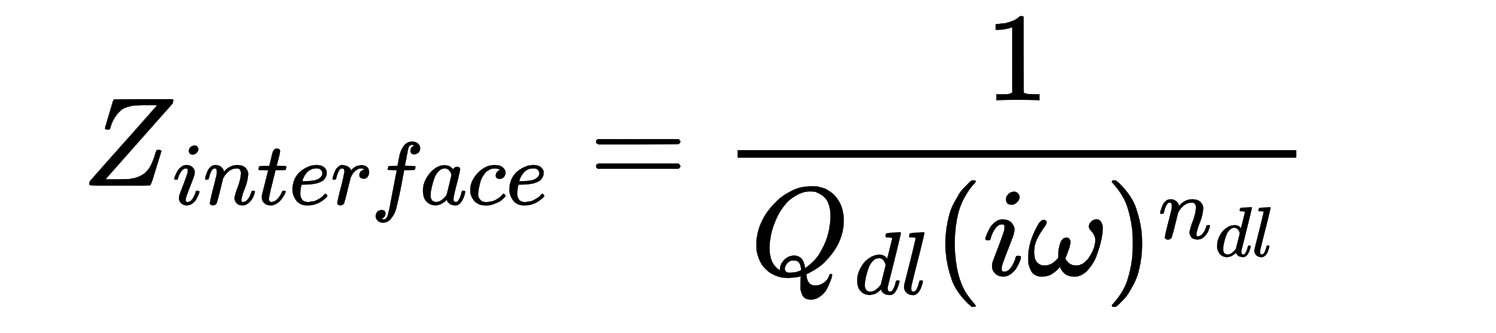 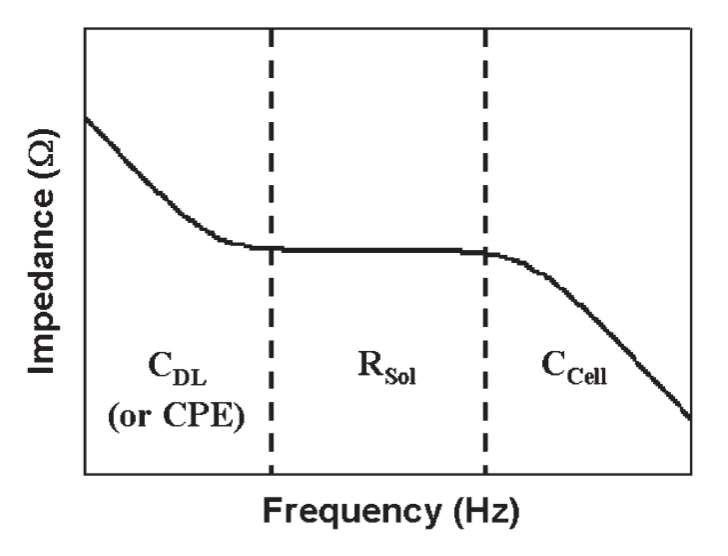 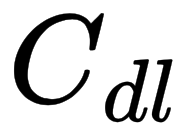 Probed Medium
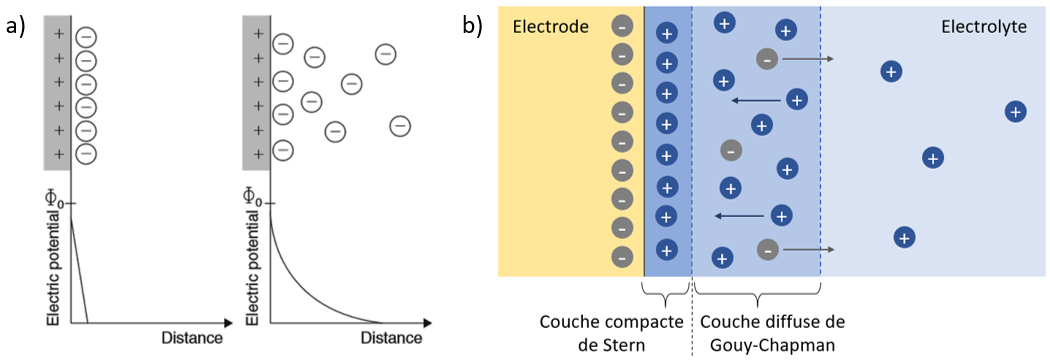 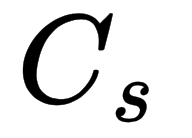 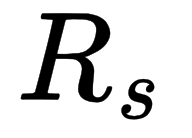 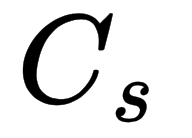 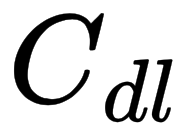 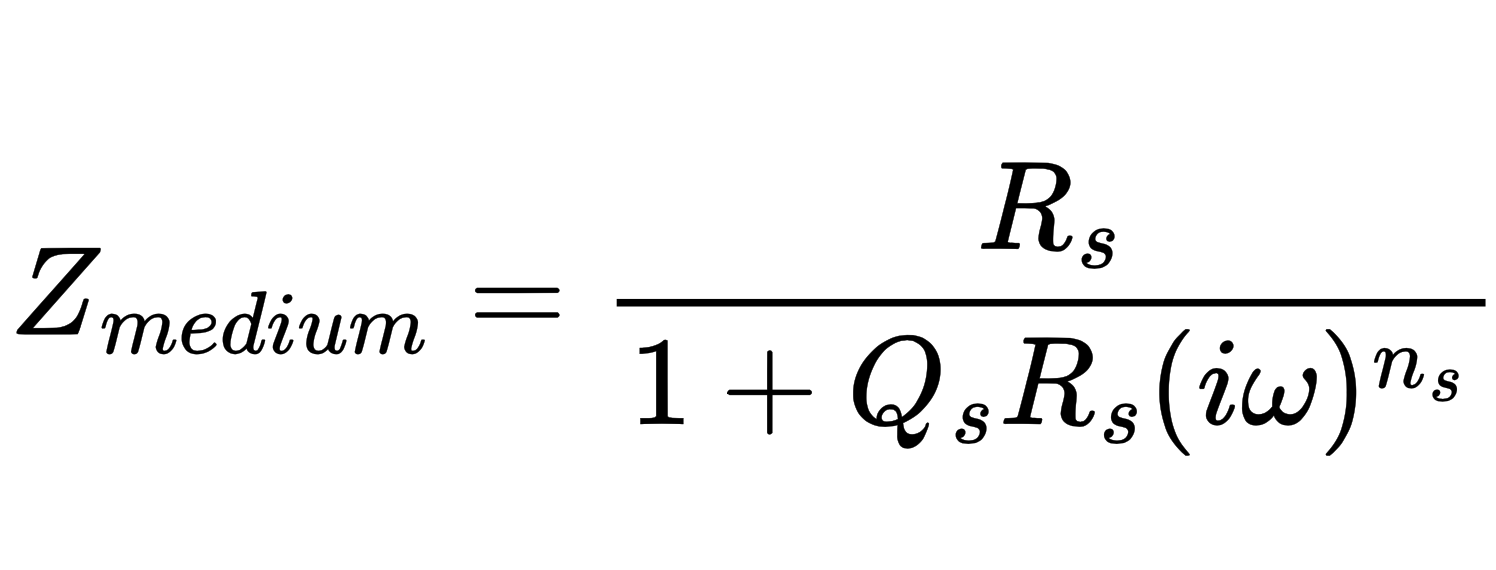 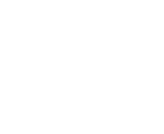 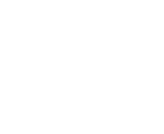 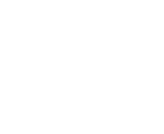 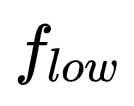 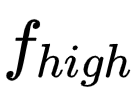 Cole, K. S. Permeability and Imperbeability of Cell Membranes for Ions. Cold Spring Harb. Symp. Quant. Biol. 1940, 8 (0), 110–122.